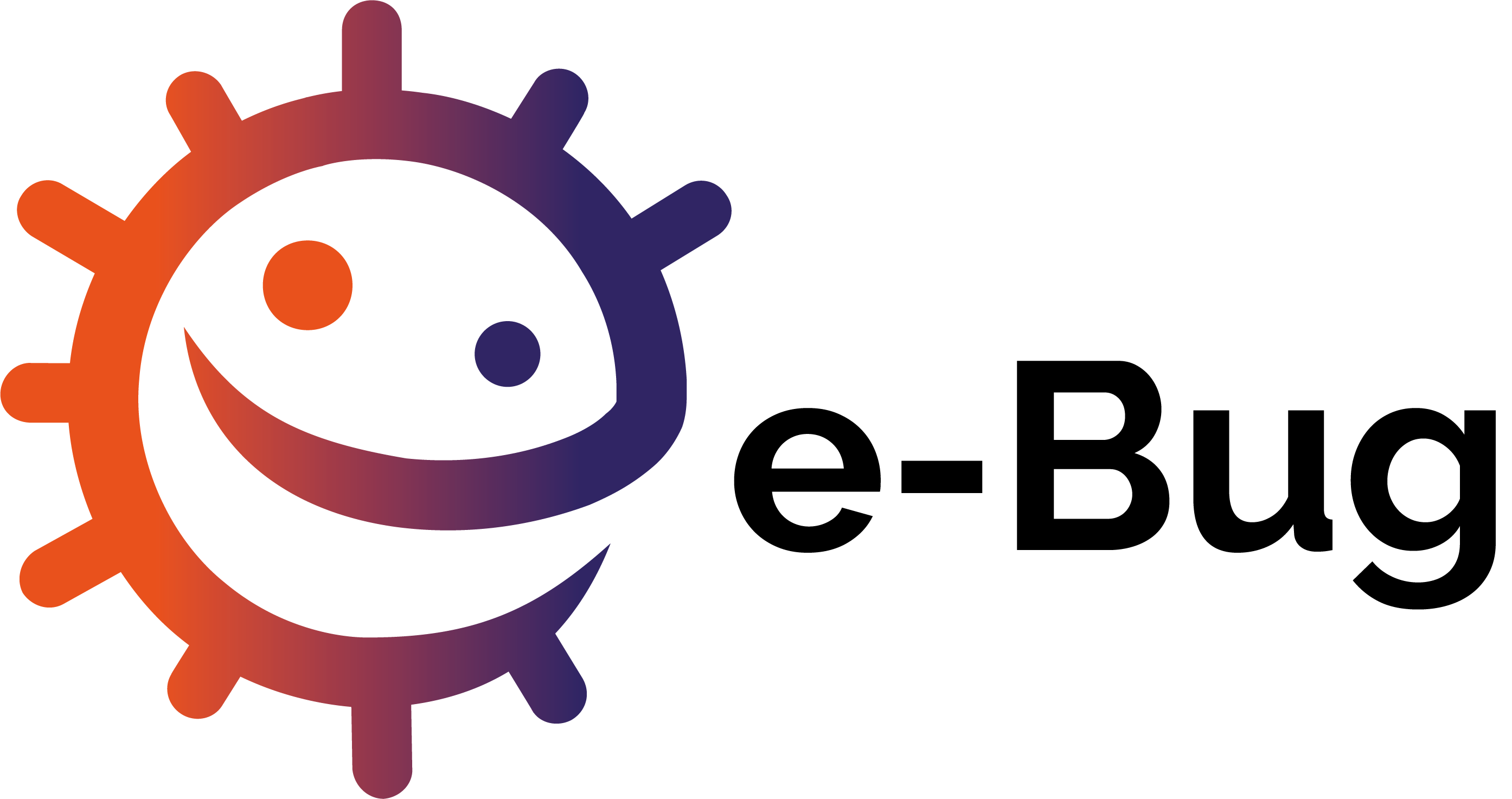 Enseigner l’hygiène des mainsRéférences et liens
Cours en ligne e-Bug destinés aux 
enseignants 1er degré, infirmières scolaires, 
étudiants en santé pour le service sanitaire.
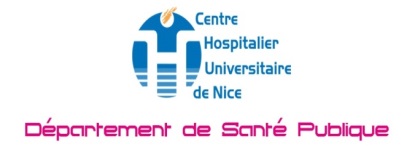 Contact: e-bug@chu-nice.fr
Conception: groupe de travail e-Bug France
Enseigner l’Hygiène des mainsLiens et références:
https://eduscol.education.fr/2758/la-journee-mondiale-de-l-hygiene-des-mains

https://sante.gouv.fr/soins-et-maladies/qualite-des-soins-et-pratiques/securite/mission-mains-propres-la-france-s-engage-sur-l-hygiene-des-mains/article/mission-mains-propres-la-boite-a-outils

Curtis et al. Hygiene in the home: relating bugs and behaviour. Social Science & Medicine. 2003.

Martinez-Bastidas et al. Detection of pathogenic micro-organisms on children’s hands and toys during play. J Appl Microbiol. 2014. 

Meadows E et al. A systematic review of the effectiveness of antimicrobial rinse-free hand sanitizers for prevention of illness-related absenteeism in elementary school children, BMC Public Health. 2004.
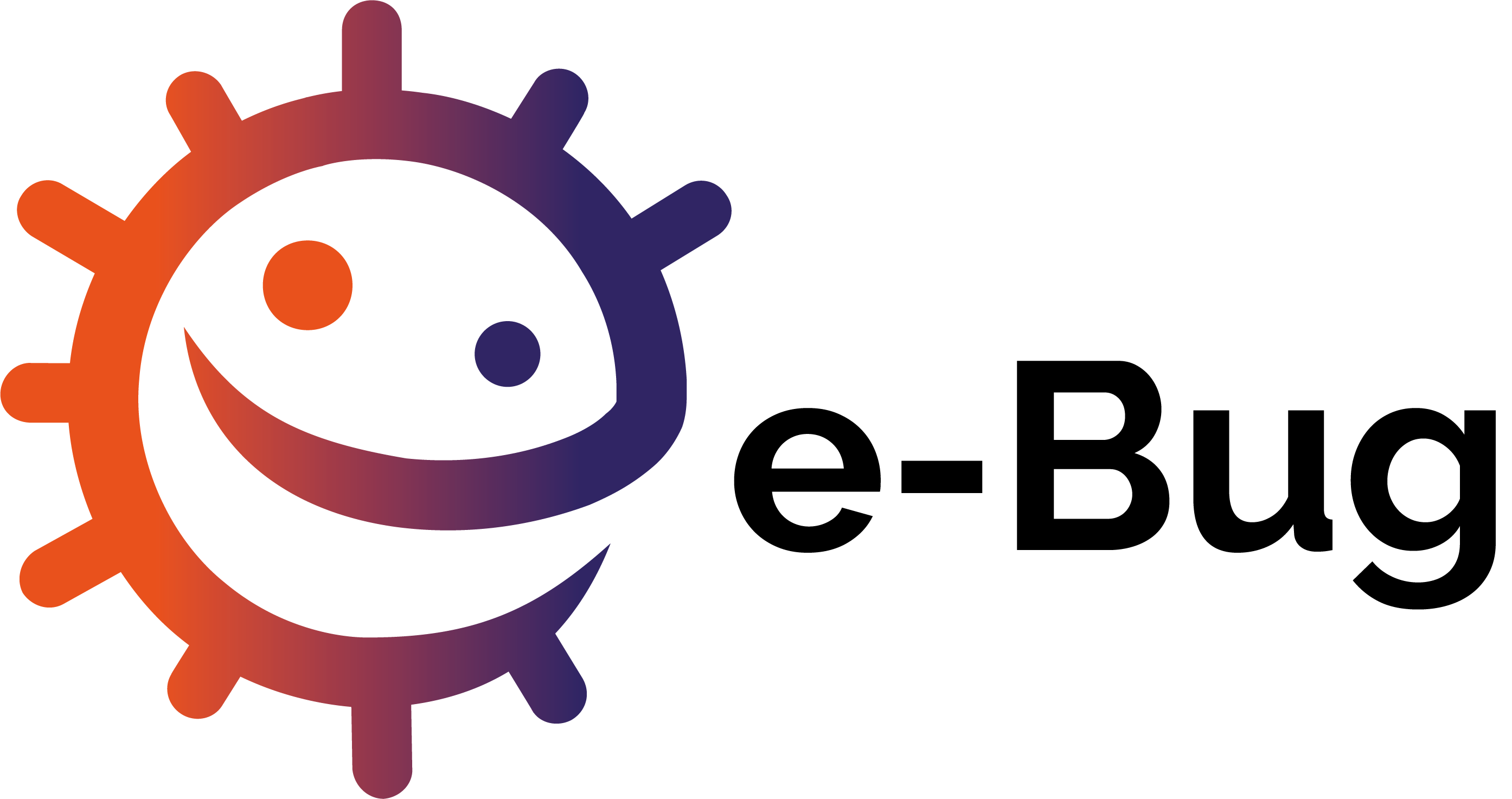 Activités e-Bug pour les élèves d’école primaire
Hygiène des mains 

Divers jeux et activités pour les élèves dont des expériences faciles à réaliser en classe ou en devoir dans la rubrique Sciences à domicile: de l’eau poivrée
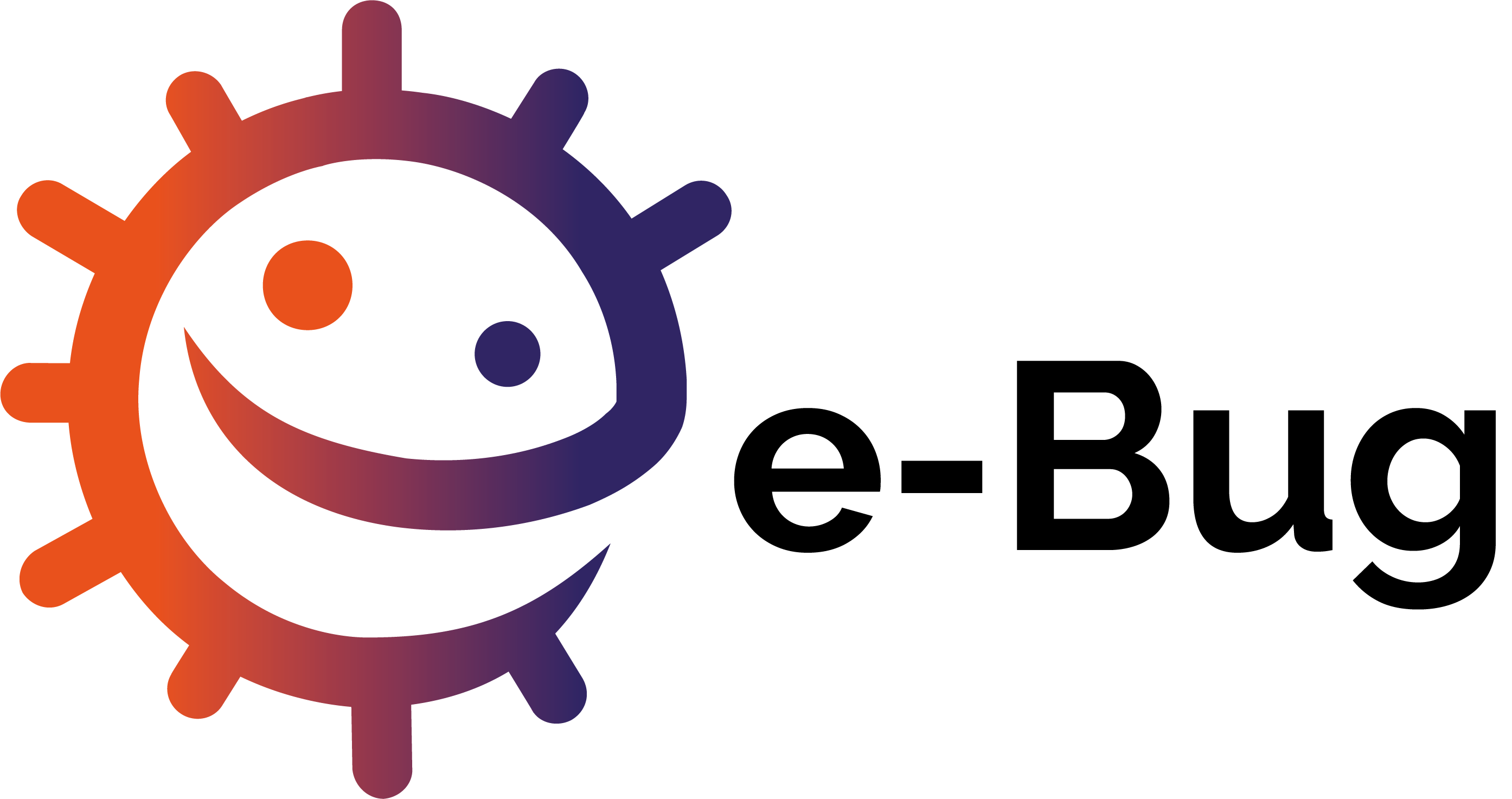